Проект бюджета городского округа Тольятти на 2015 год
Социальная политика
Укрупненный перечень расходных обязательств департамента по вопросам семьи, опеки и попечительства
содержание подведомственных учреждений
выплата пособий опекунам, приемным родителям
предоставление субсидии юридическим лицам (за исключением субсидии муниципальным учреждениям), индивидуальным предпринимателям в целях финансового обеспечения (возмещения) затрат в связи с оказанием услуг по организации отдыха детей в каникулярное время на территории городского округа Тольятти
проведение городских массовых мероприятий
Ведомственная структура  отрасли семьи, материнства и детства
МКУ «Центр социальной помощи семье и детям городского округа Тольятти»
МКУ «Центр социальной помощи семье и детям Автозаводского района городского округа Тольятти»
МКУ «Центр социальной помощи семье и детям Комсомольского района городского округа Тольятти»
Виды деятельности подведомственных центров социальной помощи семье и детям
предоставление населению конкретных форм и видов социально-экономических, социально-психологических, социально-педагогических, социально-правовых услуг;
организация и проведение социальной адаптации и реабилитации детей и семей, находящихся в трудной жизненной ситуации;
организация и проведение индивидуальной профилактической работы с детьми и семьями, находящимися в социально-опасном положении;
подготовка кандидатов в приемные родители, сопровождение приемных семей;
участие в мероприятиях по укреплению статуса семьи;
организация отдыха детей.
Структура финансирования  МКУ Центров социальной помощи семье и детям в 2014 году (тыс.рублей)
Структура финансирования ГРБС -Департамента по вопросам семьи, опеки и попечительства(тыс. рублей)
Соотношение утвержденных ассигнований на 2015 год и фактической потребности в финансовых средствах на 2015 год
Расходы по комитету по делам молодежи на 2015 год
Субсидии на возмещение нормативных затрат, связанных с оказанием МБУ в соответствии с муниципальным заданием выполнение работ МБУ «ДМО «Шанс» (содержание учреждения) 22 411 тыс.руб.
Направления расходов на мероприятия МБУ «ДМО «Шанс» и комитета по делам молодежи в рамках МП организации работы с детьми и молодежью в городском округе Тольятти «Молодежь Тольятти на 2014-2020 гг»
Сеть муниципальных учреждений культуры и искусства
ОБРАЗОВАНИЕ (17)
Тольяттинская консерватория (институт), 
2 музыкальные школы, 
4 художественные школы, 
7 школ искусств, 
хореографическая школа, 
Детский Дом культуры, 
Центр развития творчества детей и юношества «Истоки».
Сеть муниципальных учреждений культуры и искусства
КУЛЬТУРА (15)
4 учреждения культурно-досугового типа 
4 театра
 Тольяттинская филармония
 3 библиотечные системы (62 библиотеки)
 3 музея
Проект бюджета городского округа Тольятти на 2015 год по департаменту культуры
Общее образование
264 507 тыс. руб.
ВСЕГО:
767 235 
тыс. руб.
Высшее проф. образование
88 893 тыс. руб.
Культура
413 301 тыс. руб.
Другие вопросы
534 тыс. руб.
Программные направления
Субсидии на выполнение муниципального задания – 727 667 тыс.руб.
Субсидии на проведение мероприятий – 
	33 405 тыс.руб.
Субсидии на иные цели – 2 629 тыс.руб.
ДЦП «Об энегосбережении…» – 		         3 000 тыс.руб.
ДЦП «Формирование беспрепятственного доступа инвалидов» – 427 тыс.руб.
Субсидии на проведение мероприятий:
Объём предусмотренных средств  – 33405 тыс.руб. 

Праздничные культурно-массовые мероприятия в рамках празднования Масленицы, Дня Победы в Великой Отечественной войне, Дня защитника Отечества, 278-летия города Ставрополь-Тольятти – 3598 тыс.руб.
Многочисленные концертные площадки, фестивали, народные гуляния, митинги, культурные акции, презентации книжных изданий, приём иностранных делегаций и творческих коллективов, выставки и другие культурные события. – 1207 тыс.руб.
Проектные работы на реконструкцию здания «Пирамида»                 – 28 600 тыс. руб.
Плановые объемы финансирования отрасли «Физическая культура и спорт» на 2015 год
Бюджетные ассигнования 2015 года  500 756 тыс. руб.
Программные
направления расходов 
 
500 551 тыс. руб. (99,96 %)
Непрограммные направления расходов

205 тыс. руб. (0,04%)
Программные направления расходов
499 334 тыс. руб.
800 тыс. руб.
417 тыс. руб.
Расходы отрасли «Физическая культура и спорт» в рамках отраслевой муниципальной программы
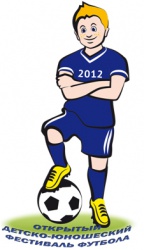 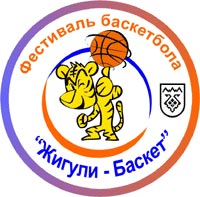 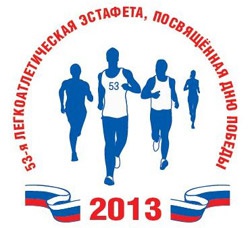 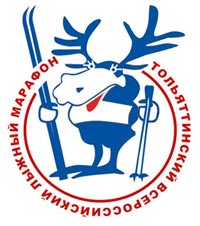 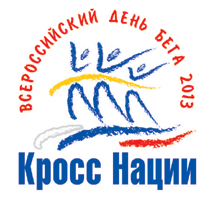 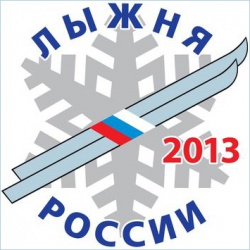 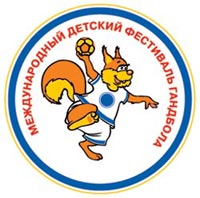 В 2015 году 
Управлением физической культуры и спорта запланировано на территории городского округа Тольятти более 300 официальных физкультурных и спортивных мероприятий
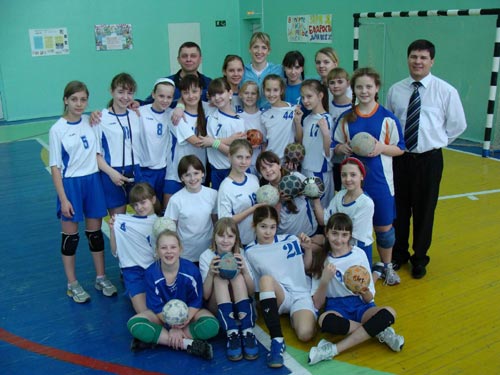 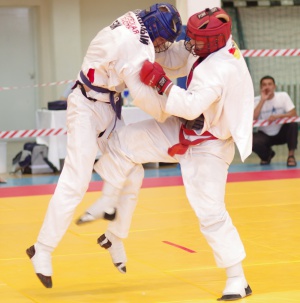 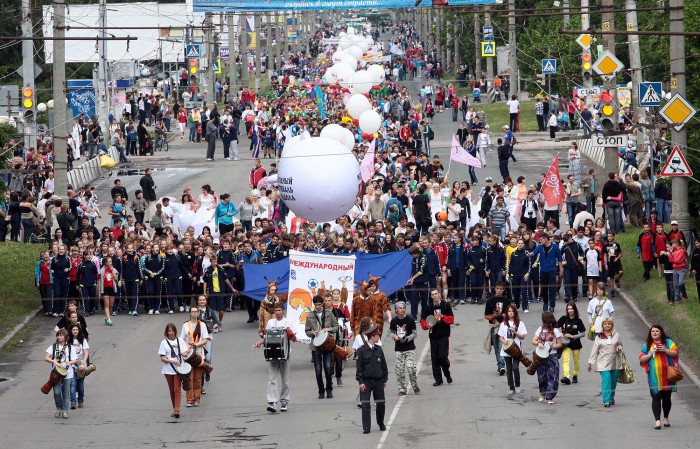 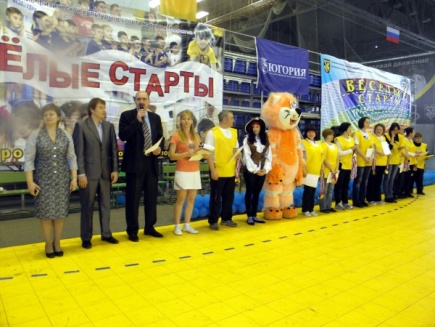 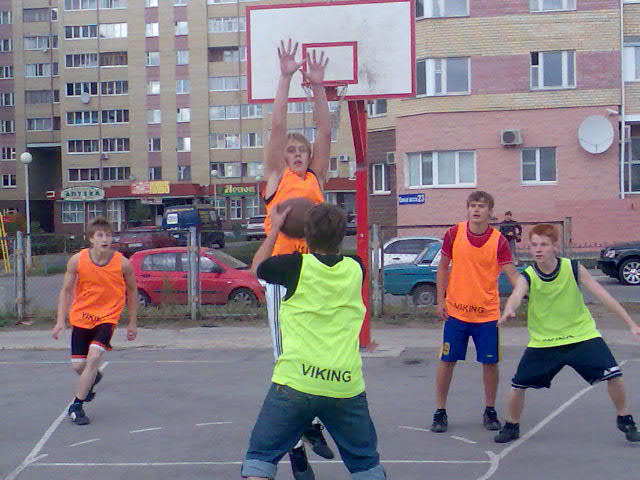 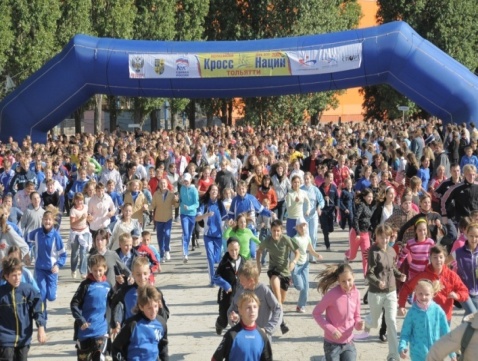 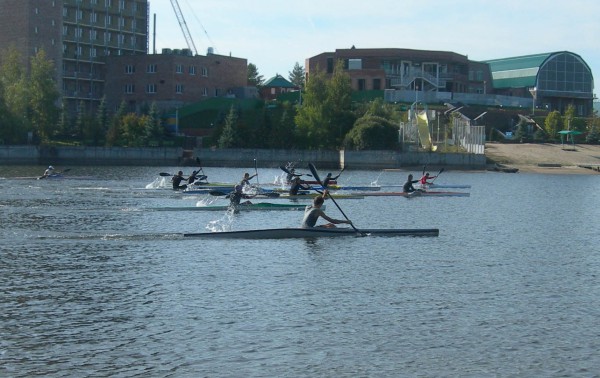 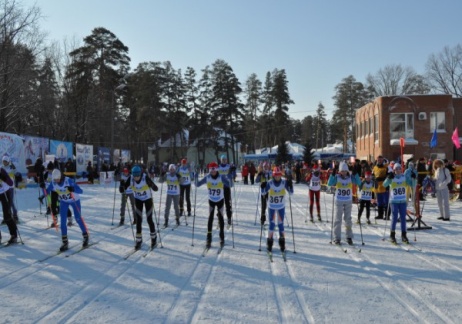 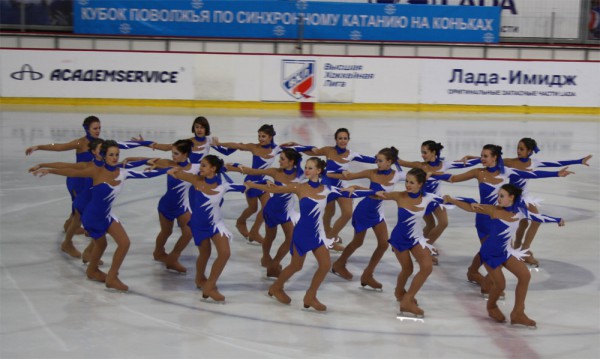 Средства из вышестоящих бюджетов на развитие спортивной инфраструктуры в г.о.Тольятти
Строительство 3-х многофункциональных физкультурно-спортивных комплексов «тройки» - бассейн, игровой зал, лёд
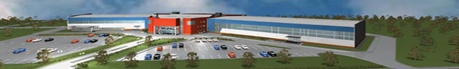 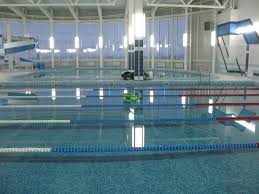 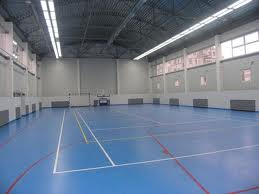 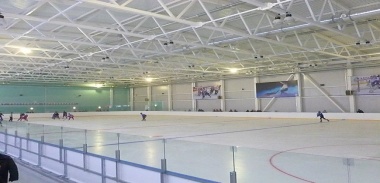 Строительство легкоатлетического манежа на стадионе «Торпедо»
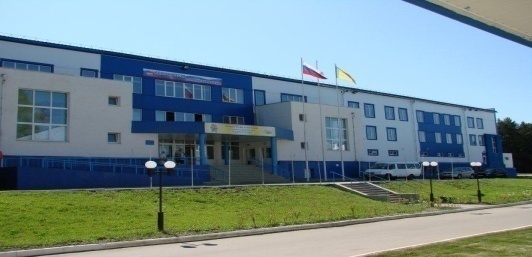 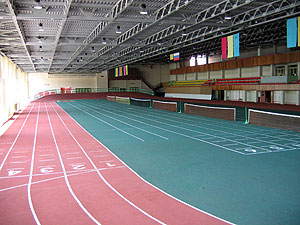 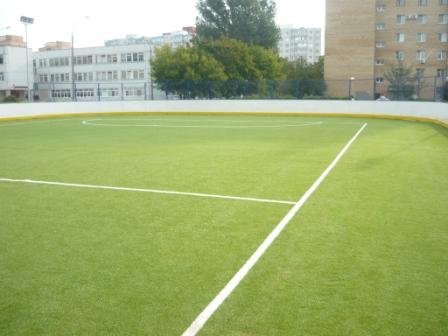 Строительство универсальных спортивных площадок
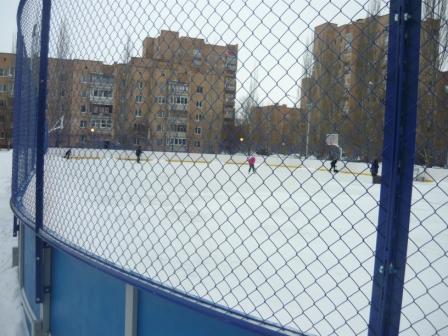 Средства из вышестоящих бюджетов для создание доступной среды на муниципальных объектах спорта для маломобильных групп населения
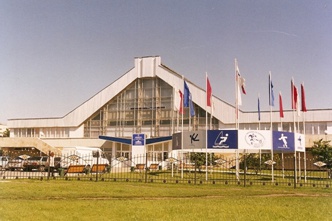 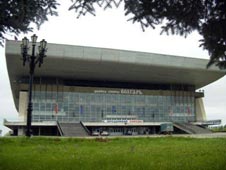 Дворец спорта «Волгарь»
Спорткомплекс «Акробат»
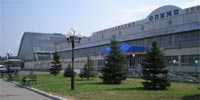 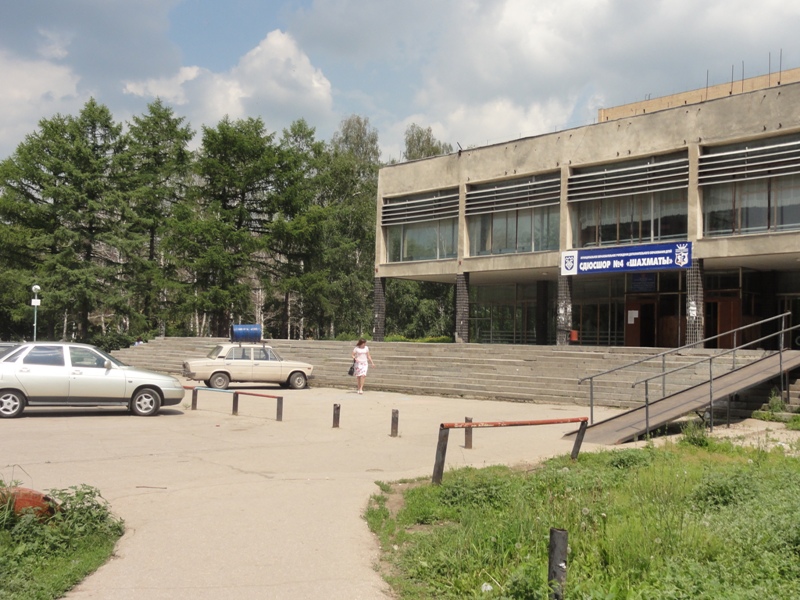 Универсальный спортивный комплекс «Олимп»
СДЮСШОР № 4 «Шахматы»
Сеть учреждений, находящихся в ведомственном подчинении департамента образования
Структура бюджета департамента образования
Программа «Дети Тольятти» - 1720727 тыс. руб.
Задача №1. Удовлетворение потребности населения в дошкольном образовании:
Д/с (б-р Туполева, 18 и б-р Баумана, 12)  стоимость проекта на 2015 год - 104452 тыс. руб. (средства не подтверждены)
Подготовлена ПСД на строительство садов в 16, 19,20 кварталах и мкр. «Северный» (средства в областных программах пока не заложены)
Задача №2: Обеспечить безопасные условия пребывания детей в образовательных учреждениях за счет приведения зданий и сооружений в соответствие современным нормам и требованиям
Поданы заявки в Минобразования по 26  МБУ на капитальный ремонт зданий на сумму      365 469 093 руб., но средства не подтверждены
Задача №3:создание условий для развития личности детей и молодежи  - 2508 тыс. руб.
Цикл мероприятий культурологической, художественно-эстетической, интеллектуальной направленности : фестиваль «Радуга надежд», городской праздник «Медалист», ГНПК «Шаг в будущее» и «Первые шаги в науку», проект 2Мир искусств – детям», «выбор – профессия- успех», профильная школа «Одаренные дети», конкурсы хореографического искусства, фестивали литературного творчества,  фестиваль кино и телевидения «Зеркало», спортивно-техническая спартакиада,  экологическая школа и др. -  1140 тыс. руб.
Задача №3:создание условий для развития личности детей и молодежи  - 2508 тыс. руб.
Цикл мероприятий по формированию здорового образа жизни:  конкурс «Мы выбираем здоровье», акции «Жизнь без барьеров, «Приятного аппетита», городская спартакиада, конкурсы «Безопасное колесо», «Веселые старты», «Зеленый огонек», «Президентские игры» и т.д. – 237 тыс. руб.
Задача №3:создание условий для развития личности детей и молодежи  - 2508 тыс. руб.
Цикл мероприятий по патриотическому воспитанию детей и молодежи: соревнования патриотических объединений «школа безопасности» и « Юный спасатель», учебные военные сборы юношей 10 классов,  Экспедиция детских объединений «Наш Тольятти»,  конкурс проектов «Гражданин», фестиваль дружбы народов Поволжья,  конкурсы волонтерских объединений,  поисково-краеведческая экспедиция «Моя малая родина – Тольятти», месячник военно-патриотической работы,  соревнования по пулевой стрельбе, «Зарница» и пр. – 750 тыс. руб.  
Имущественная поддержка  общественных ветеранских организаций, занимающихся патриотическим воспитанием детей.
Задача №4: субсидии на выполнение муниципального задания. – 1719218тыс.руб.
Содержание зданий
Коммунальные услуги
Организация присмотра и ухода за детьми в дошкольных учреждениях
Обеспечение отдыха в каникулярное время
Методическое обеспечение
Реализация программ дополнительного образования
Программные расходы
Внепрограммные расходы
Проект бюджета городского округа Тольятти на 2015 год по департаменту социальной поддержки населения мэрии
ПРОГРАММНЫЕ РАСХОДЫ
13 429 тыс. руб.
ВСЕГО:
43 436 
тыс. руб.
НЕПРОГРАММНЫЕ РАСХОДЫ
30 007 тыс. руб.
Программные направления расходов
1 955 тыс. руб.
4 926 тыс. руб.
6 548 тыс. руб.
Внепрограммные направления расходов
8 548 тыс. руб.
20 459 тыс. руб.
1 000 тыс. руб.
Программные направления расходов
МП «Формирование беспрепятственного доступа инвалидов и других маломобильных групп населения к объектам социальной инфраструктуры на территории городского округа Тольятти на 2014-2020 гг.»
5770 тыс. руб.
5770 тыс. руб.
Мероприятие «Социальное такси»ГРБС ДЕПАРТАМЕНТ СОЦИАЛЬНОЙ ПОДДЕРЖКИ НАСЕЛЕНИЯ
4926 тыс.руб.
36650 поездок
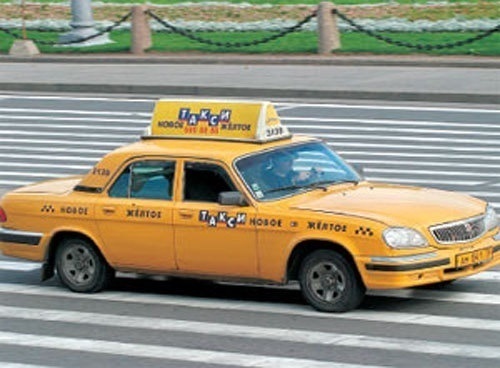 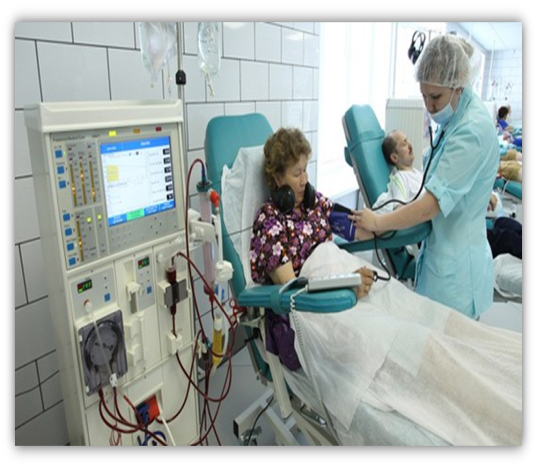 50% от стоимости:
16250 поездок               (инвалидам 1 и 2 групп, 
детям-инвалидам, 
детям до 7 лет из многодетных семей)
100% от стоимости:
20 400 поездок
 (инвалидам 1 группы, нуждающимся в гемодиализе )
Программные направления расходов
МП по улучшению качества 
жизни жителей городского округа
5770 тыс. руб.
111 504 тыс. руб.
Основные направления МП  по улучшению качества жизни
82 417,0 тыс.руб.
35 033 чел.
6 861,0 тыс.руб.
1 351 чел.
1 562,0 тыс.руб.
345 чел.
11 270,0 тыс.руб. 14 461 чел.
4 830,0 тыс.руб. 
43 договора субсидии
3 555,0 тыс.руб.  1 079 чел.
844,0 тыс.руб.
54 чел.
Мероприятия МП по департаменту социальной поддержки населения
1 061, 0 тыс. руб.
58,0 тыс. руб.
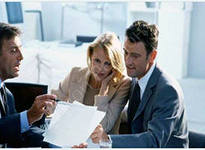 4 000,0 тыс. руб.
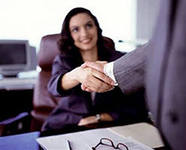 830,0 тыс. руб.
406,0 тыс. руб.
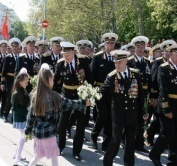 193,0 тыс. руб.
Непрограммные направления расходов
Субсидии социально ориентированным некоммерческим организациям, (не являющимся бюджетными и автономными учреждениями) на реализацию общественно значимых мероприятий в сфере поддержки гражданских инициатив по организации досуга среди населения, поддержки детей, благоустройства городского округа Тольятти.
Непрограммные направления расходов
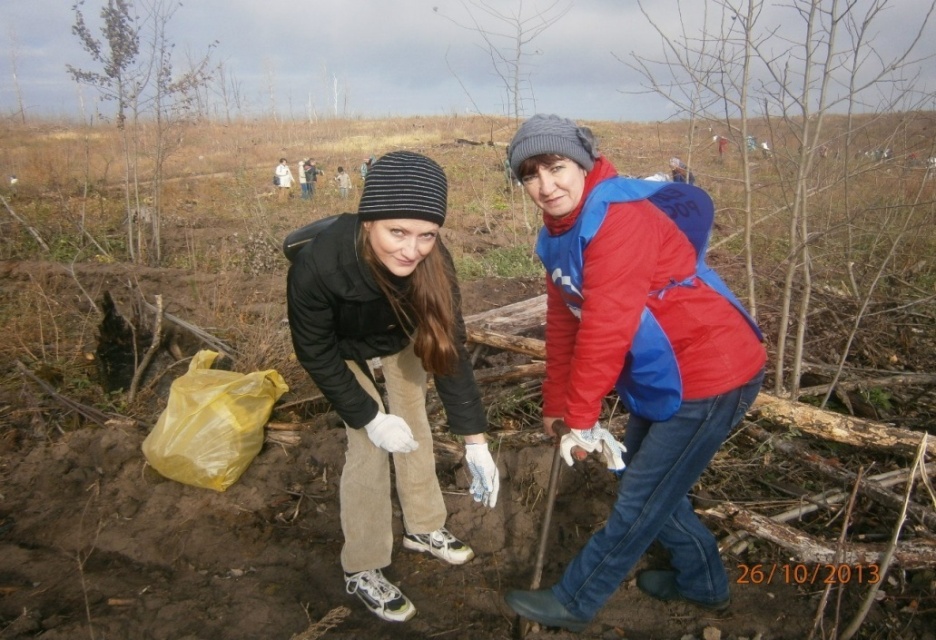 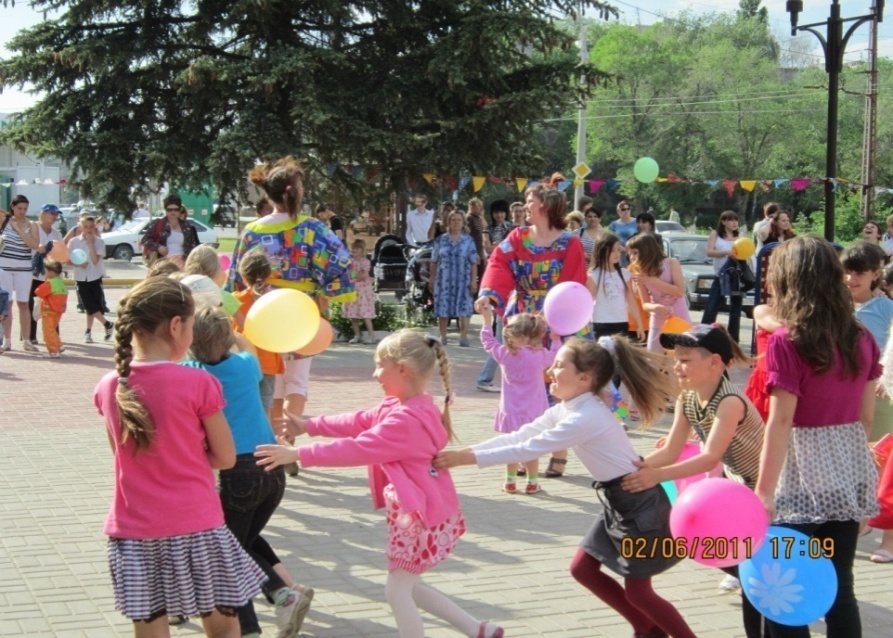 Внепрограммные направления расходов Взнос в негосударственный пенсионный фонд
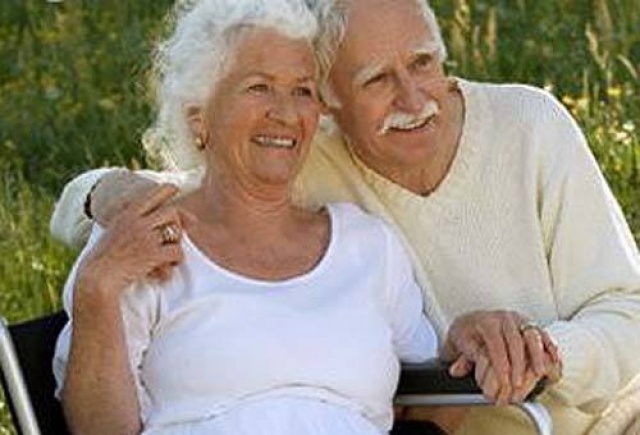